Faculty Advancement, Success and Tenure (FAST)
In Collaboration with
ADVANCE Purdue Center for Faculty Success
Office of the Provost
Agenda – January 29, 2013
9:00 – 9:10		Welcome and Introductions
 9:10 – 9:50		Grant Writing
				 Sally Bond, Assistant Director, Research 					Development Services, OVPR 	
				Jon Harbor, Professor and Head, Department of 				Earth, Atmospheric and Planetary Sciences 				and Interim Director, Purdue Global 				Sustainability Center 
 9:50 – 10:10		Facilitated Small Group Discussion		
 10:10 – 10:15		Wrap Up
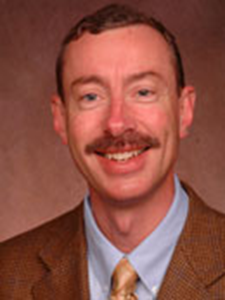 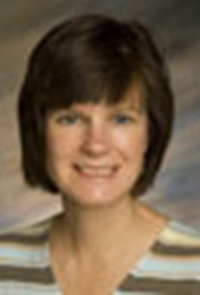 Upcoming FAST Sessions
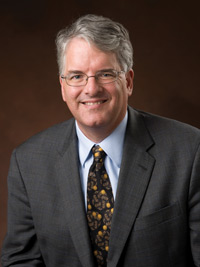 February 19, 2013		Advice from Two Deans
STEW 313
				Jeff Roberts, Dean, College of Science 				Maryann Santos de Barona, Dean, College of 					Education 
March 19, 2013		Work/Life Integration
STEW 313
				Clint Chapple, Head, Biochemistry, Agriculture
				Pam Nesbitt, Director, Academic Units, VPHR
				Tammy Synesael, Leave of Absence Administrator, 				VPHR
				Melissa Martin,  Talent Acquisition Specialist, VPHR
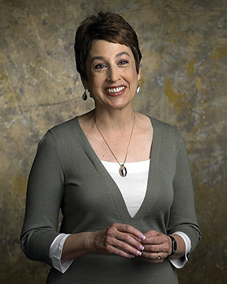